LibGuides CMS
Facilitated by: Jenn Cournoyer, M’lyn Hines, Pauline Clifford, Jarrod Borek, Brian Donohue-Lynch, & Cindi Brassington
What is LibGuides CMS?
LibGuides is a content management system used by libraries worldwide
LibGuides CMS : http://buzz.springshare.com/producthighlights/whylgcms/overview
Why use it?
LibGuides CMS allows for flexibility in layout
You are not restricted by the College website templates
You don’t need to know how to code in HTML or CSS
You have direct control over your LibGuides
Today’s Objectives
Set up your profile
Create a new guide or copy from an existing guide
Let’s Log in!
https://qvcc.libapps.com/libapps/login.php
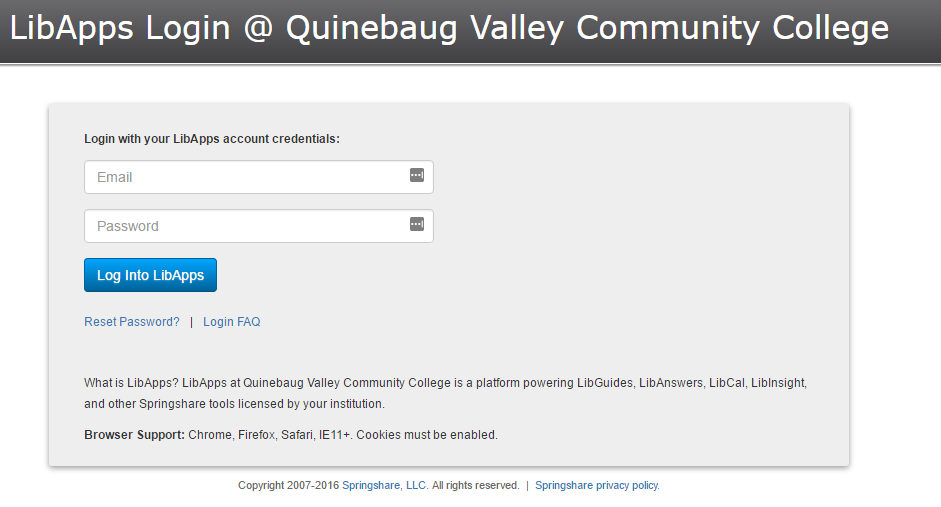 Your Profile
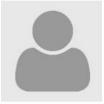 Avatar-no shadow pics, please

Contact information
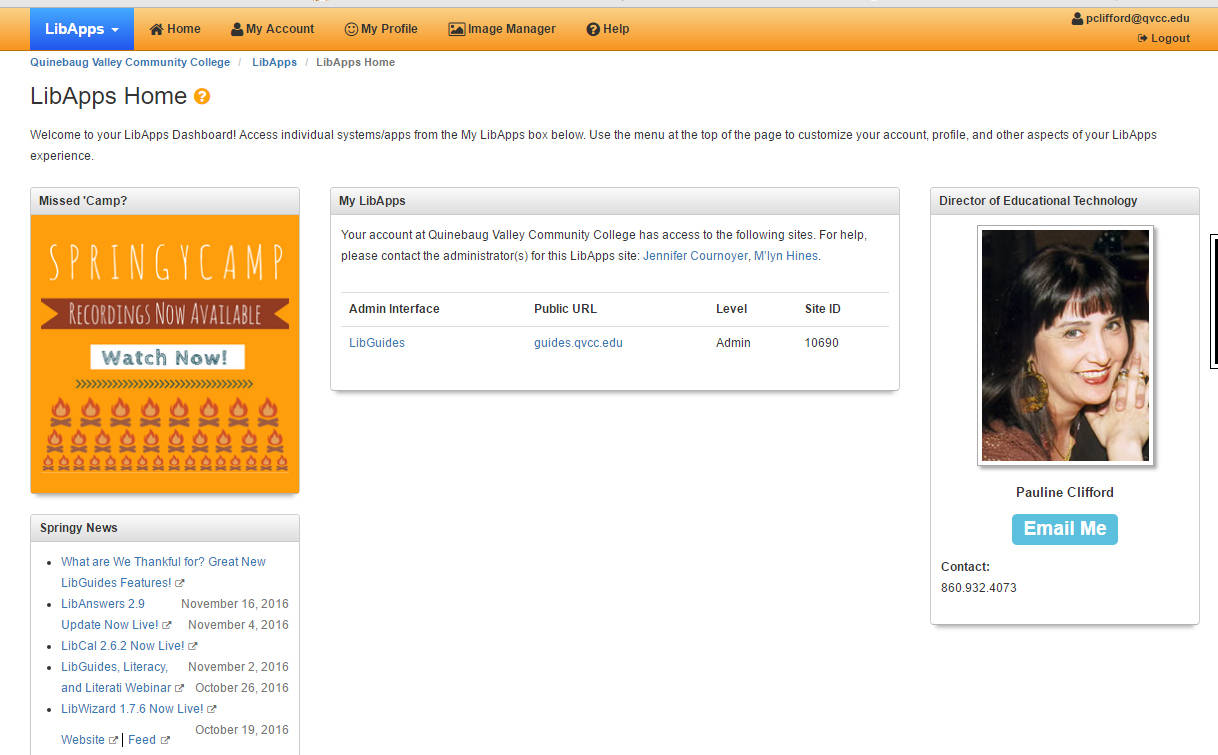 Getting to LibGuides
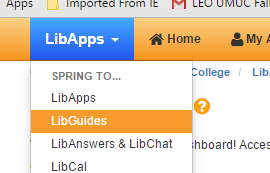 Create a Guide
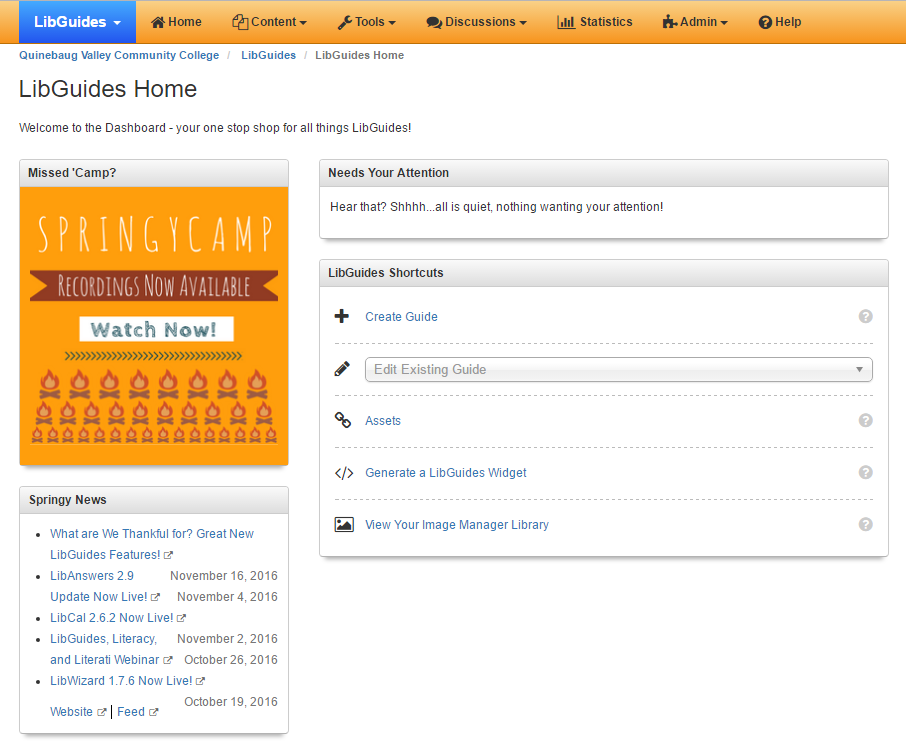 Copy an Existing Guide
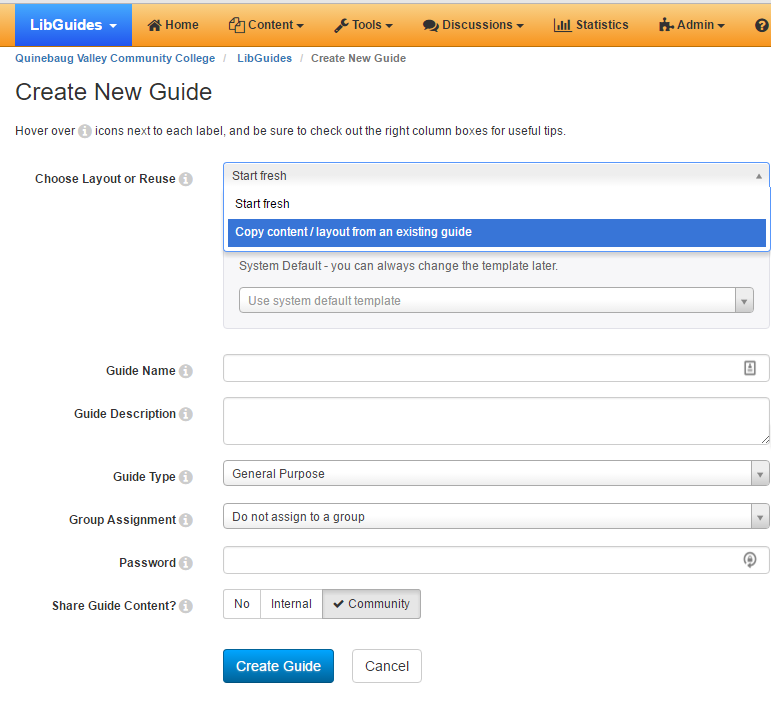 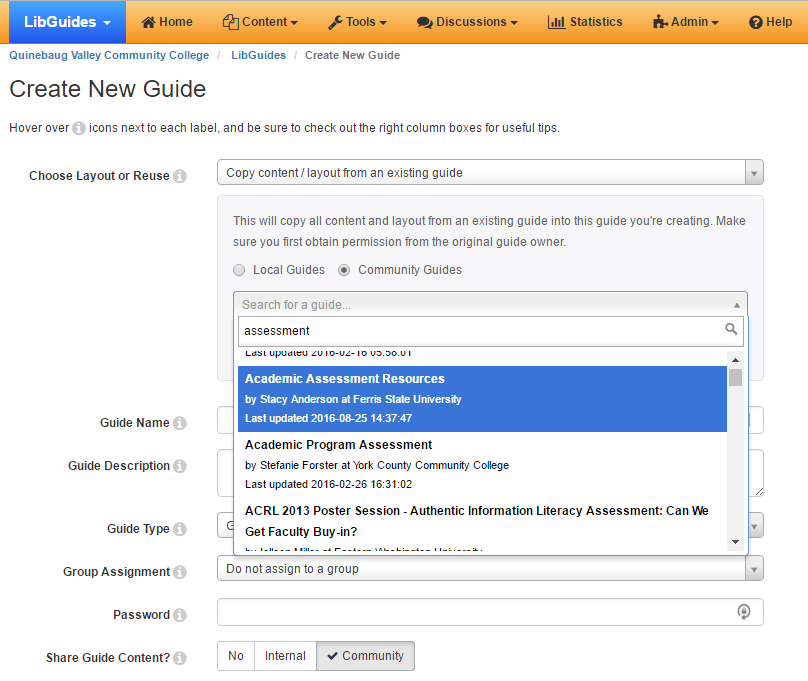 Copy an Existing Guide
Search local or community guides
LibGuides Community
http://community.libguides.com/ 
http://bestof.libguides.com/home 
Get permission from the owner via email
Types of Guides
Promotion & Tenure LibGuides
Research- & Project-Related LibGuides
Professional Development & Conference LibGuides
Newsletter LibGuides
Blog LibGuides (Alfred & Carlee)
Assessment LibGuides (Brian DL!)
New Faculty or New Employee LibGuides
Sample LibGuides
Jenn Cournoyer
Sample LibGuides
M’lyn Hines
Do’s and Don’ts
Do’s
Less is more
Sound bytes, not paragraphs
   Layout
F-shape scanning
Scroll line
Clean layouts, whitespace
Relevant images or video 
   Make it Readable Scan-able 
Font: sans serif
Font size: 60-72 characters per line
Color: use sparingly, check contrast
Consistency: headings, sub-headings, body-text

   Interactivity
   Contact Information
Student Review
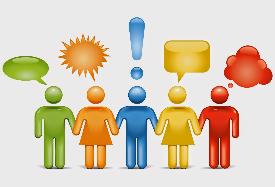 Don’ts
Don’t be a silhouette

   Don’t create speed bumps
Don’t explain the obvious
Don’t bury the main point
Don’t fill the screen with text
Don’t use a passive voice
Keep bold and italics to a minimum

   Don’t impose detours
Avoid multiple tabs – unseen & unused
Avoid hiding your message below the scroll

   Don’t confuse the user
Avoid underlining for emphasis – it looks like a hyperlink
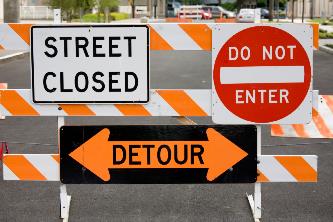 Assorted & Sundry
File upload size: 20MB
About 10GB per LibGuide
Remember to give credit when you use a video, image, etc.
Where can I find open access images?  There’s a LibGuide for that!  Confused about licensing?  Click here.
You can also do a quick search by image license on Google!
Questions?
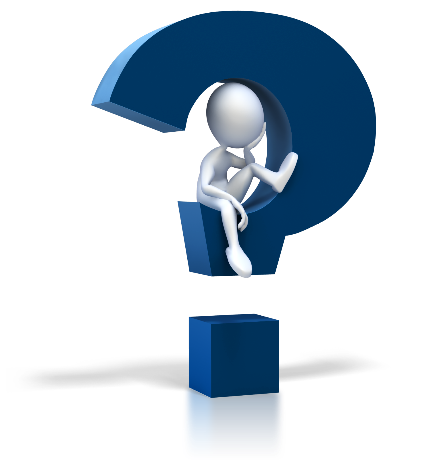